Prezentacja prac uczniowskich wykonanych na lekcjach plastyki
Wykorzystanie Laboratorium Przyszłości
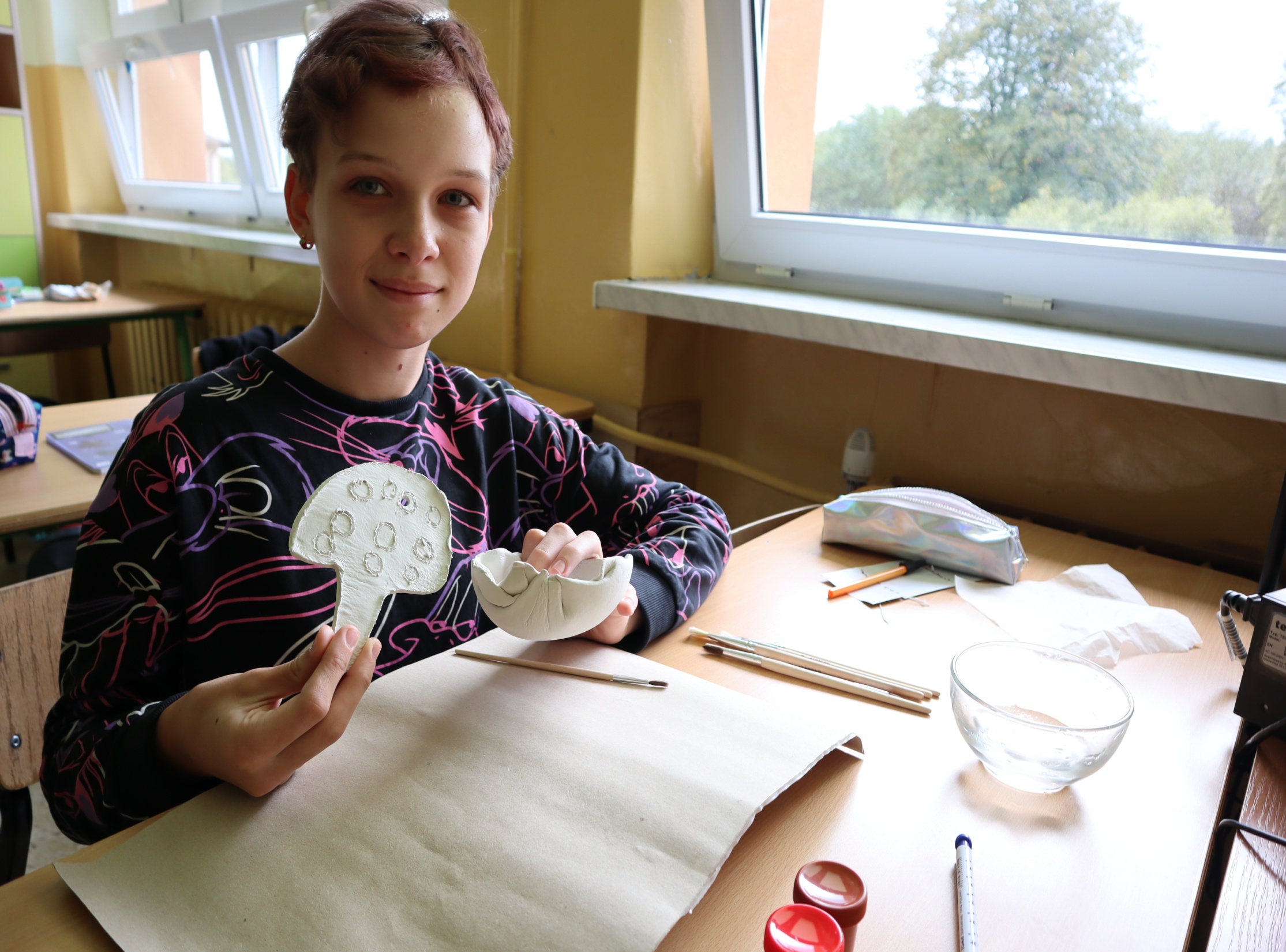 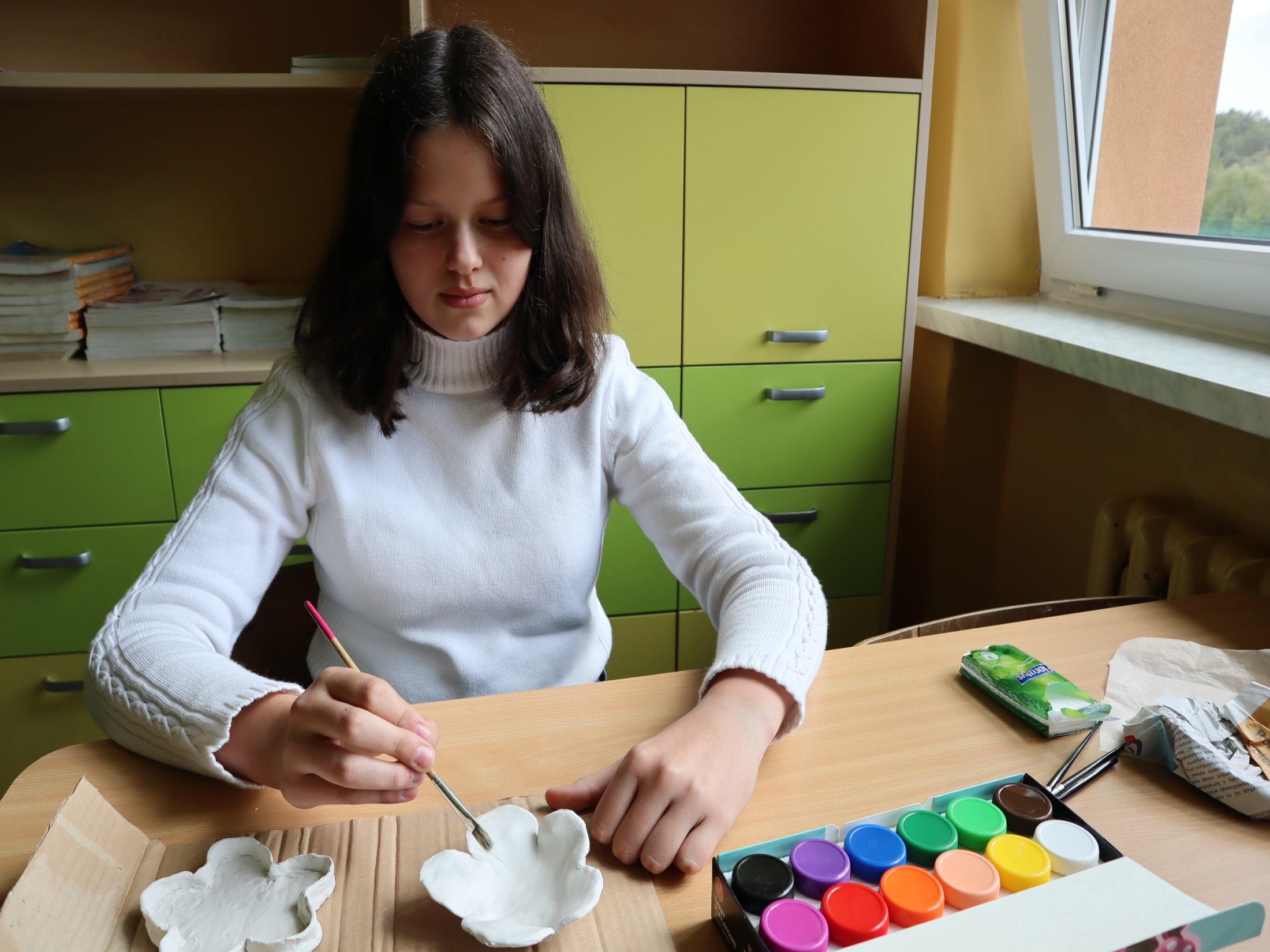 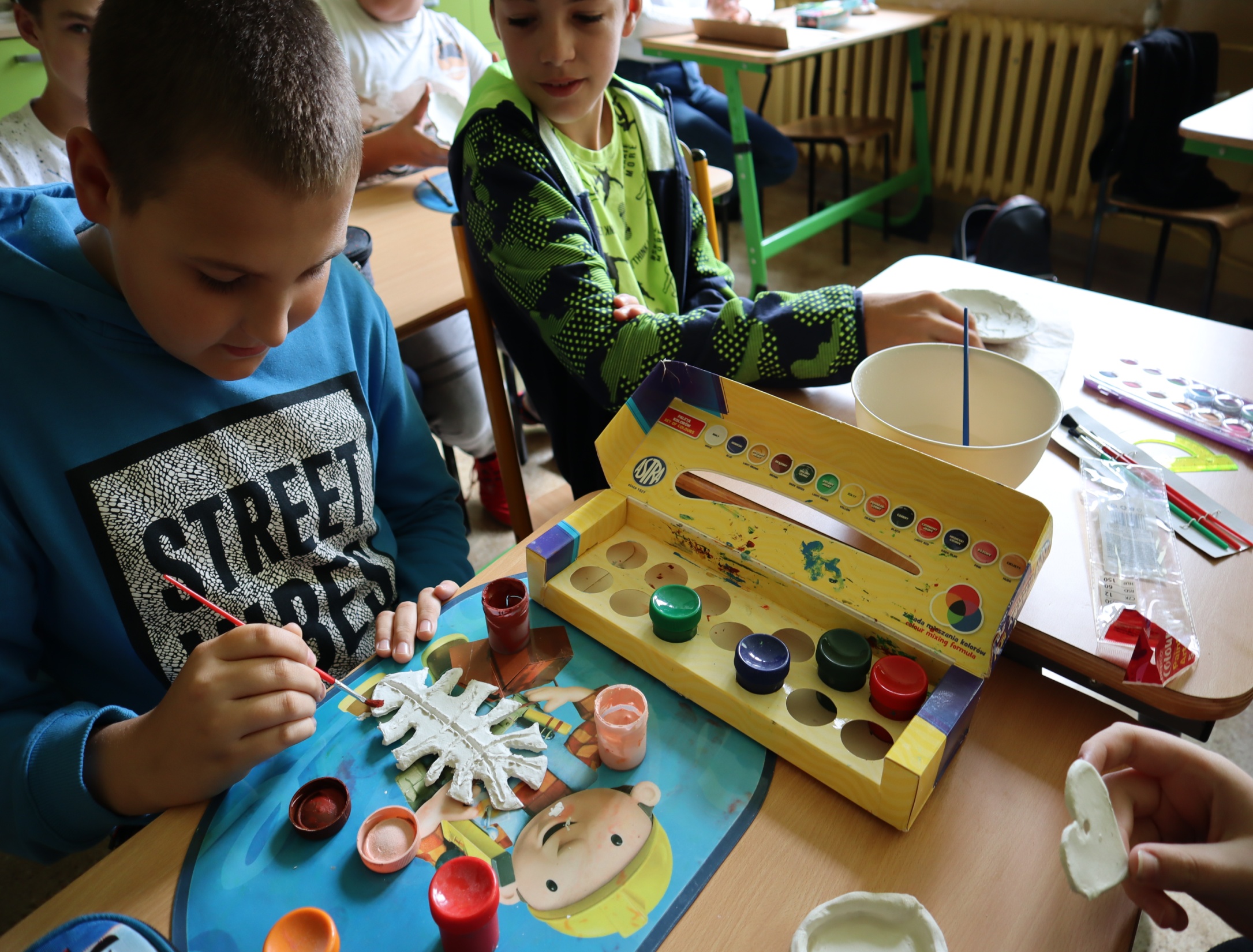 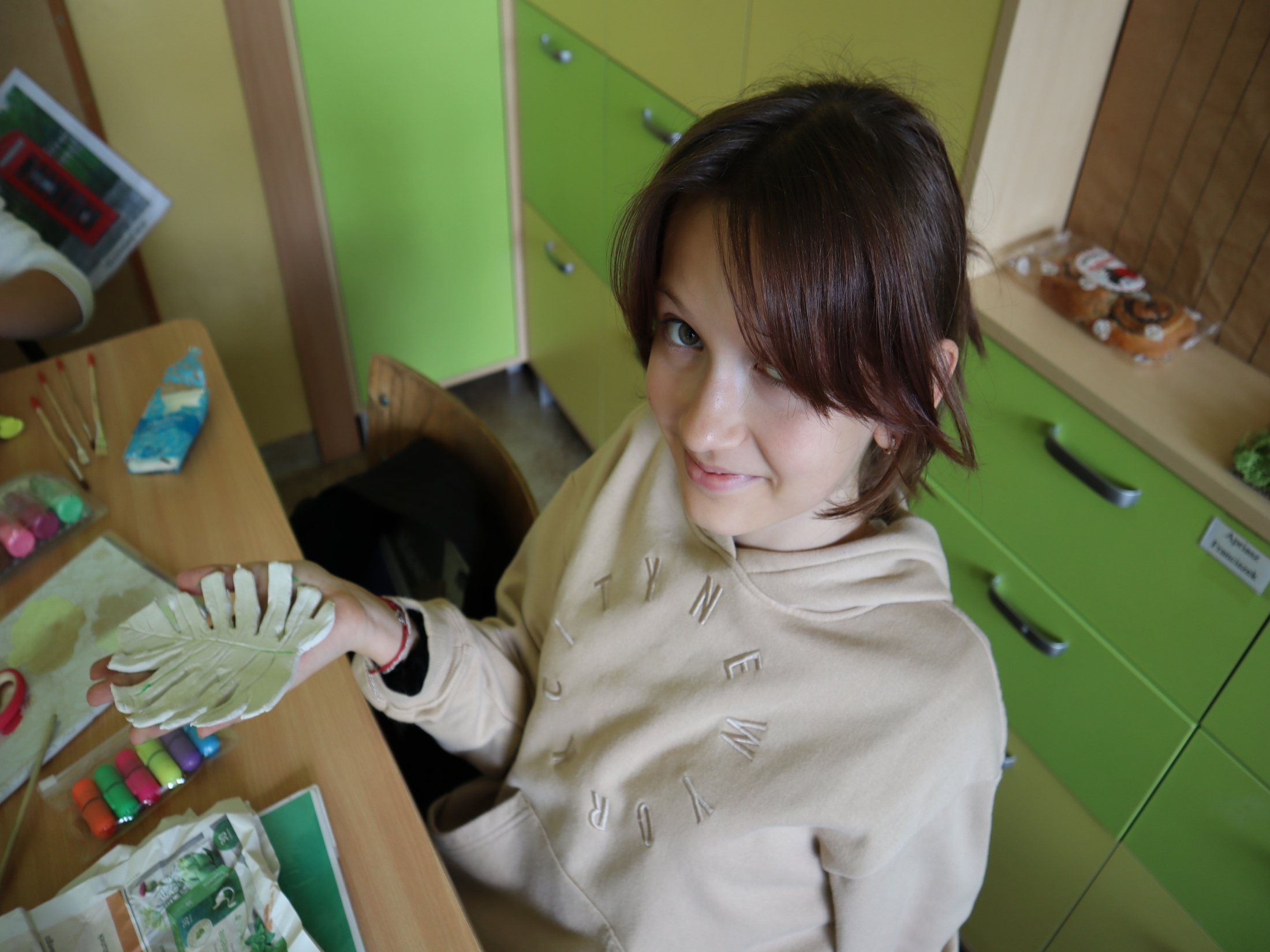 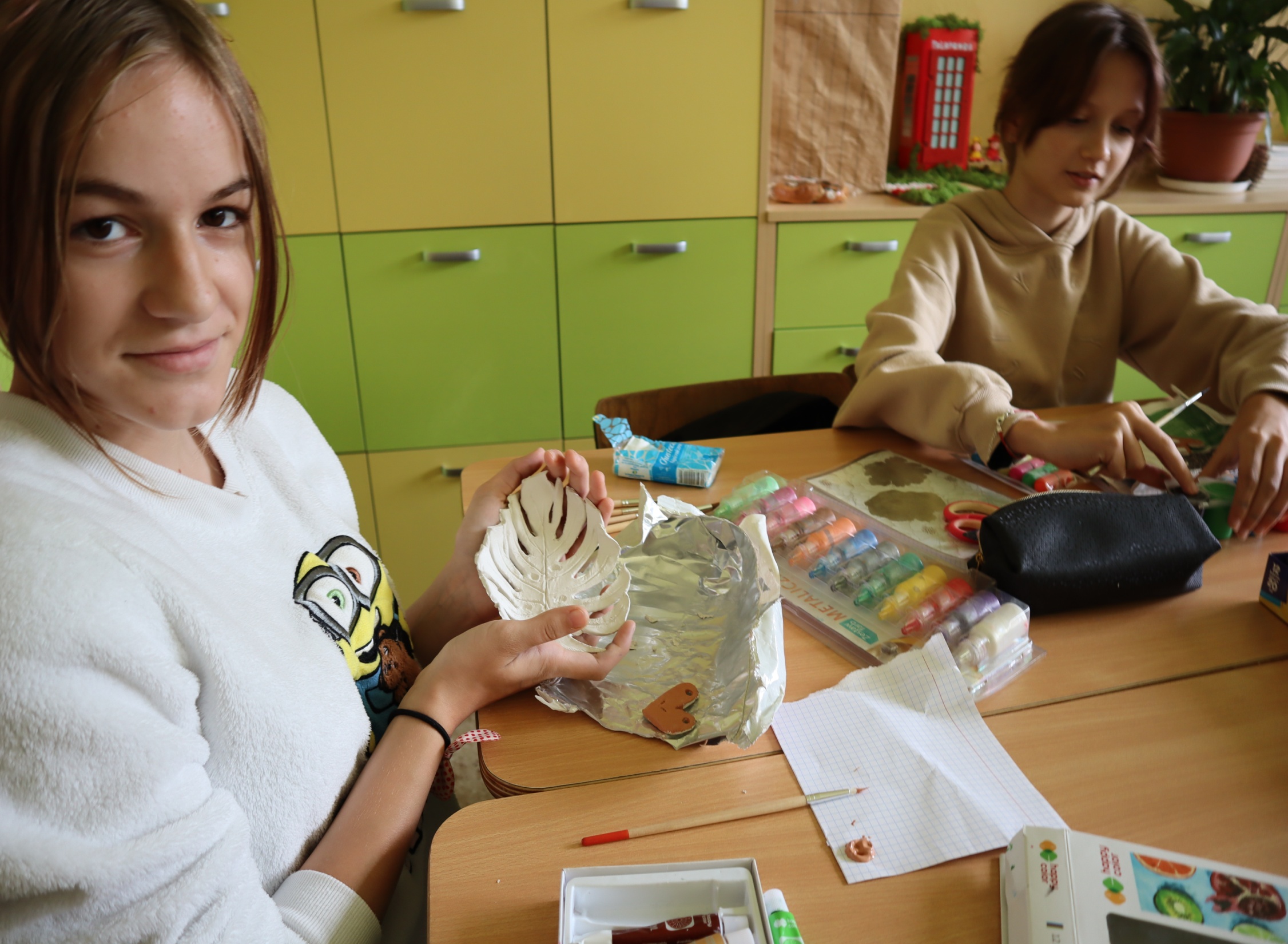 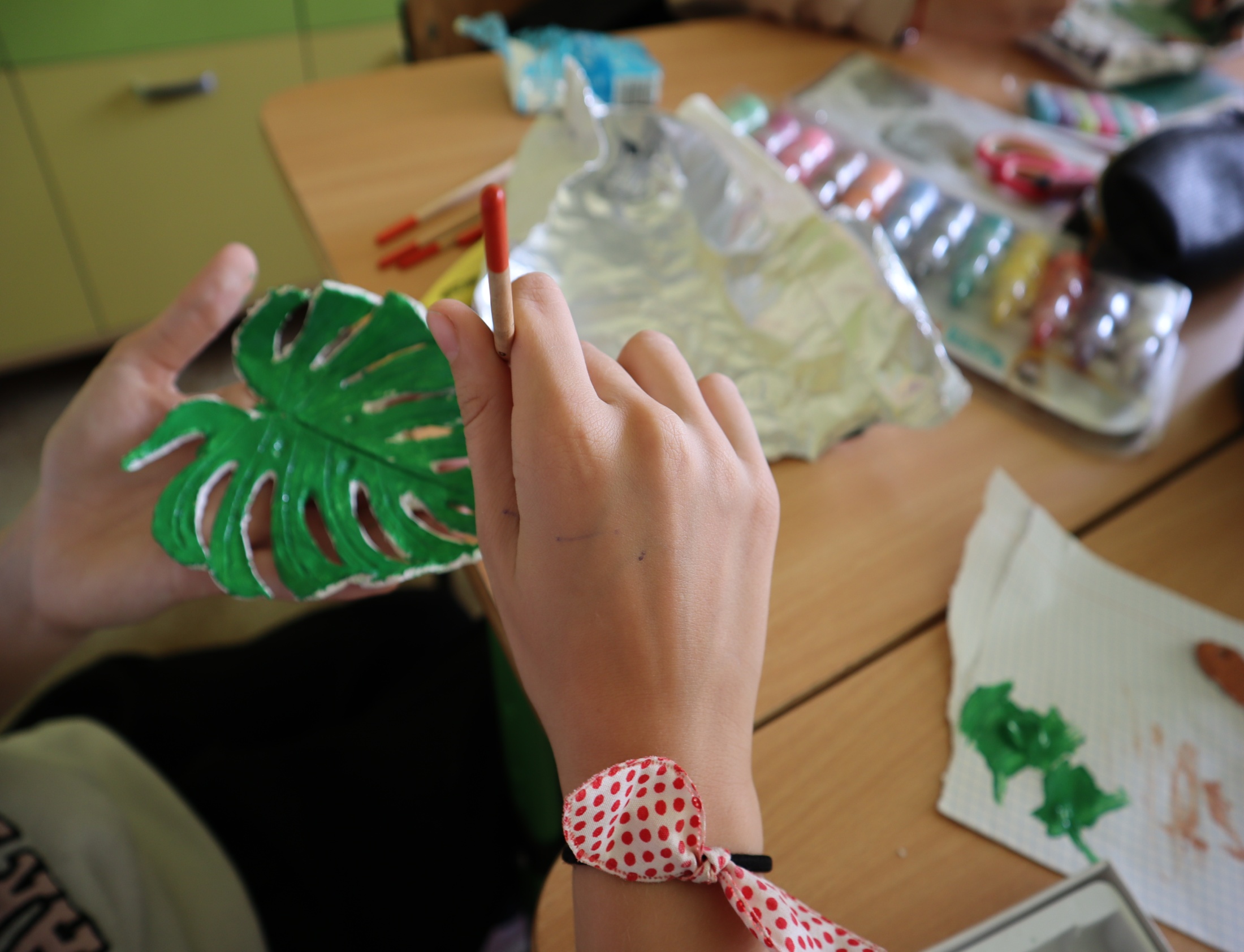 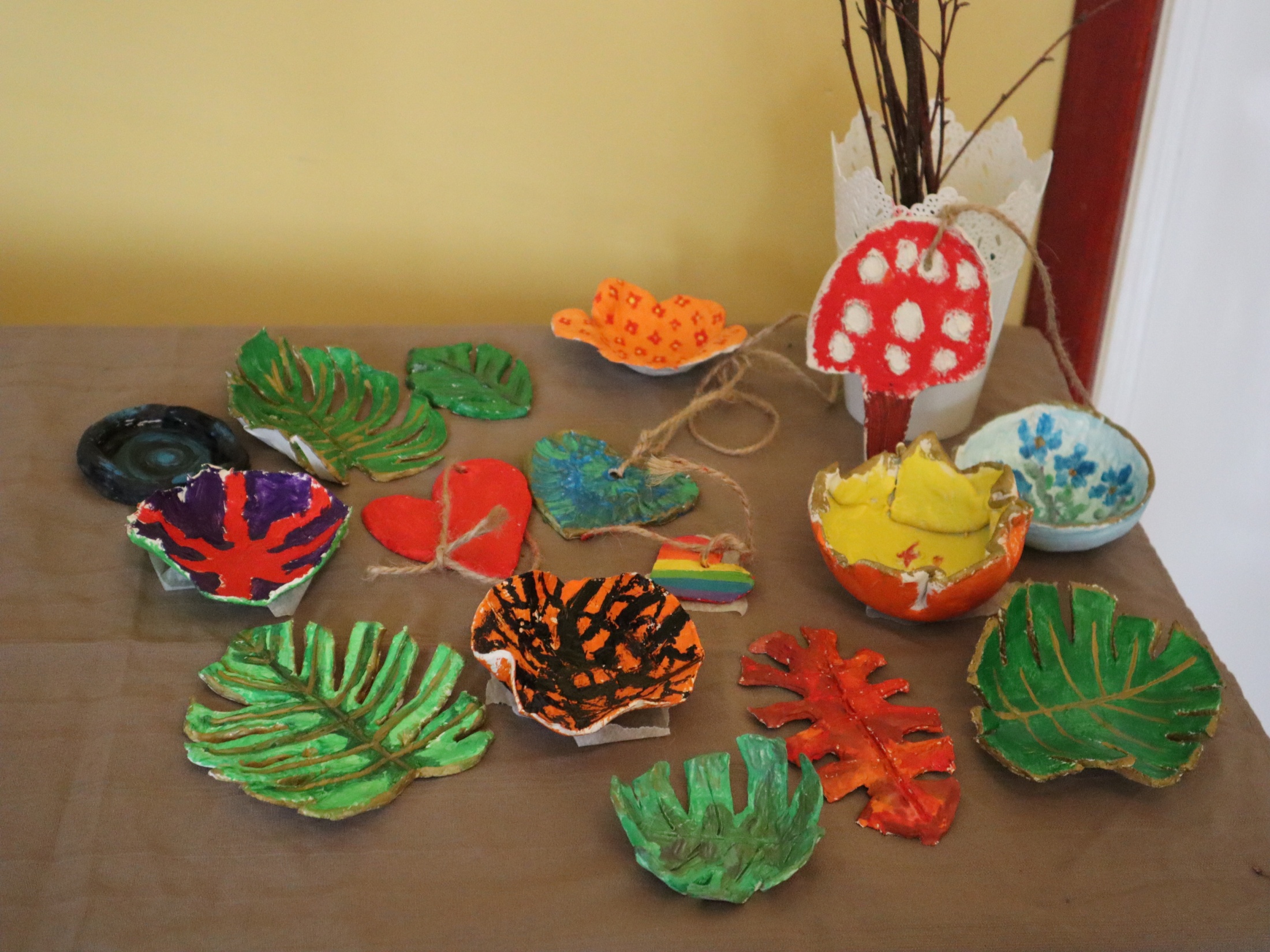 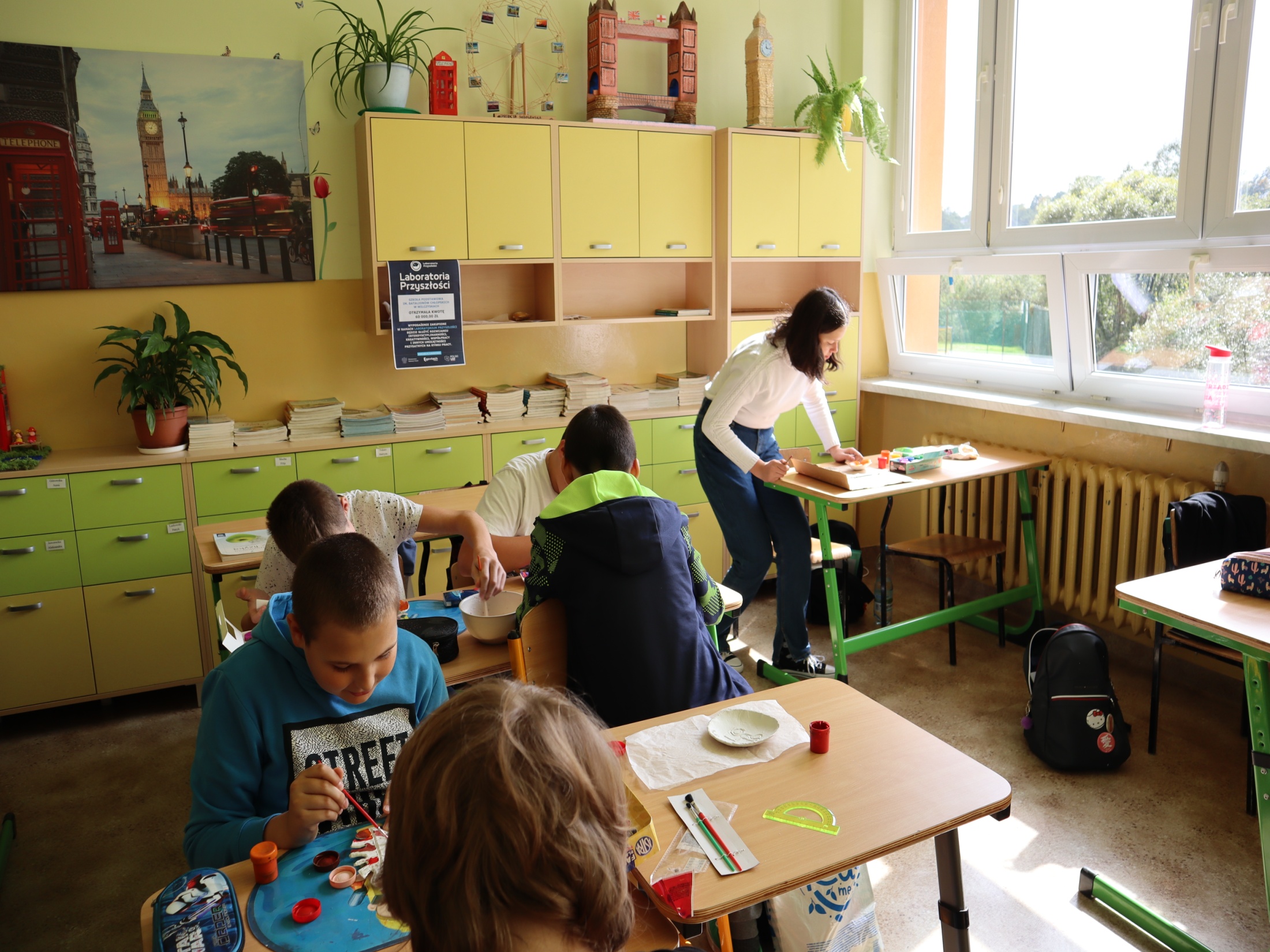 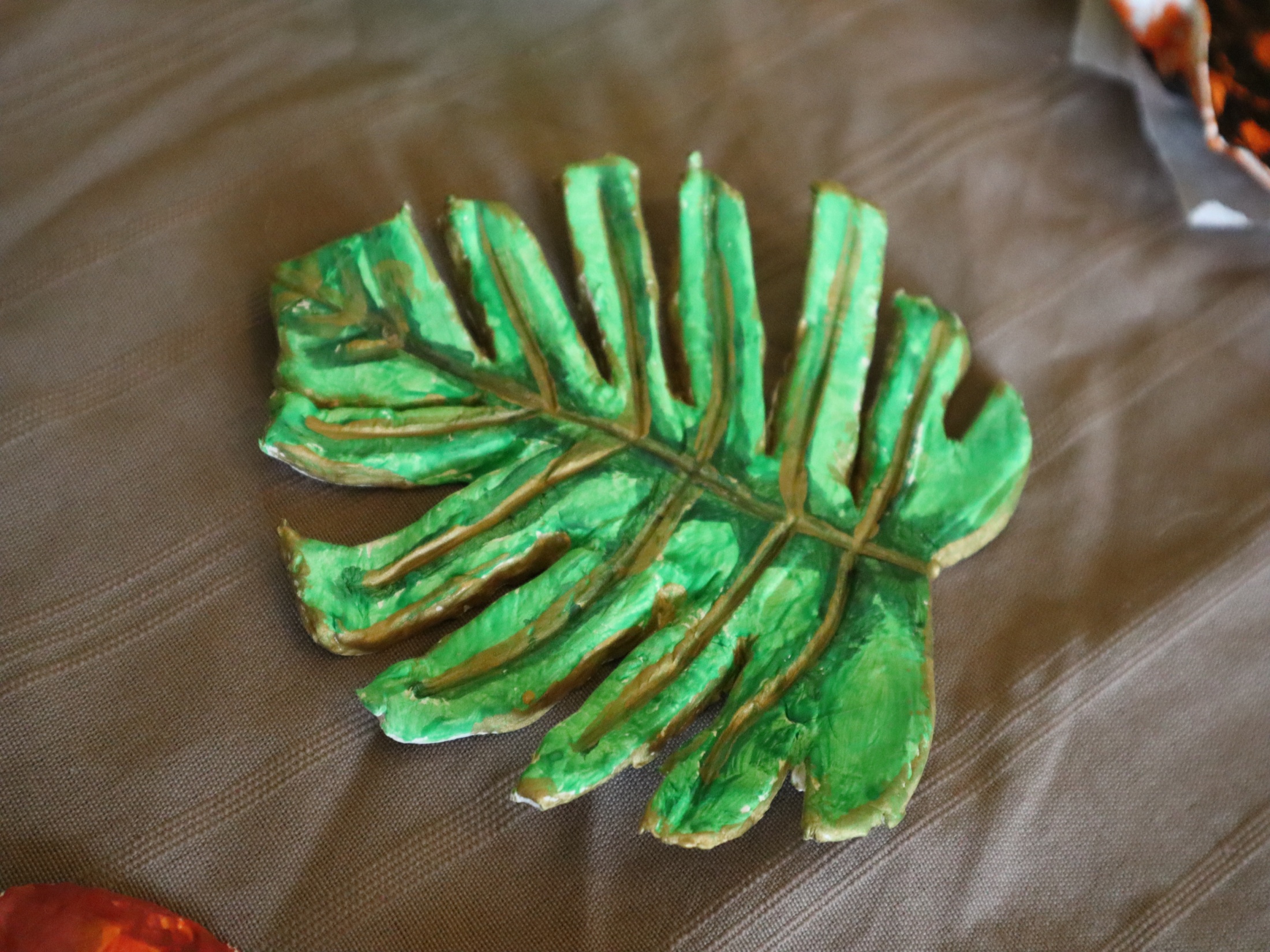 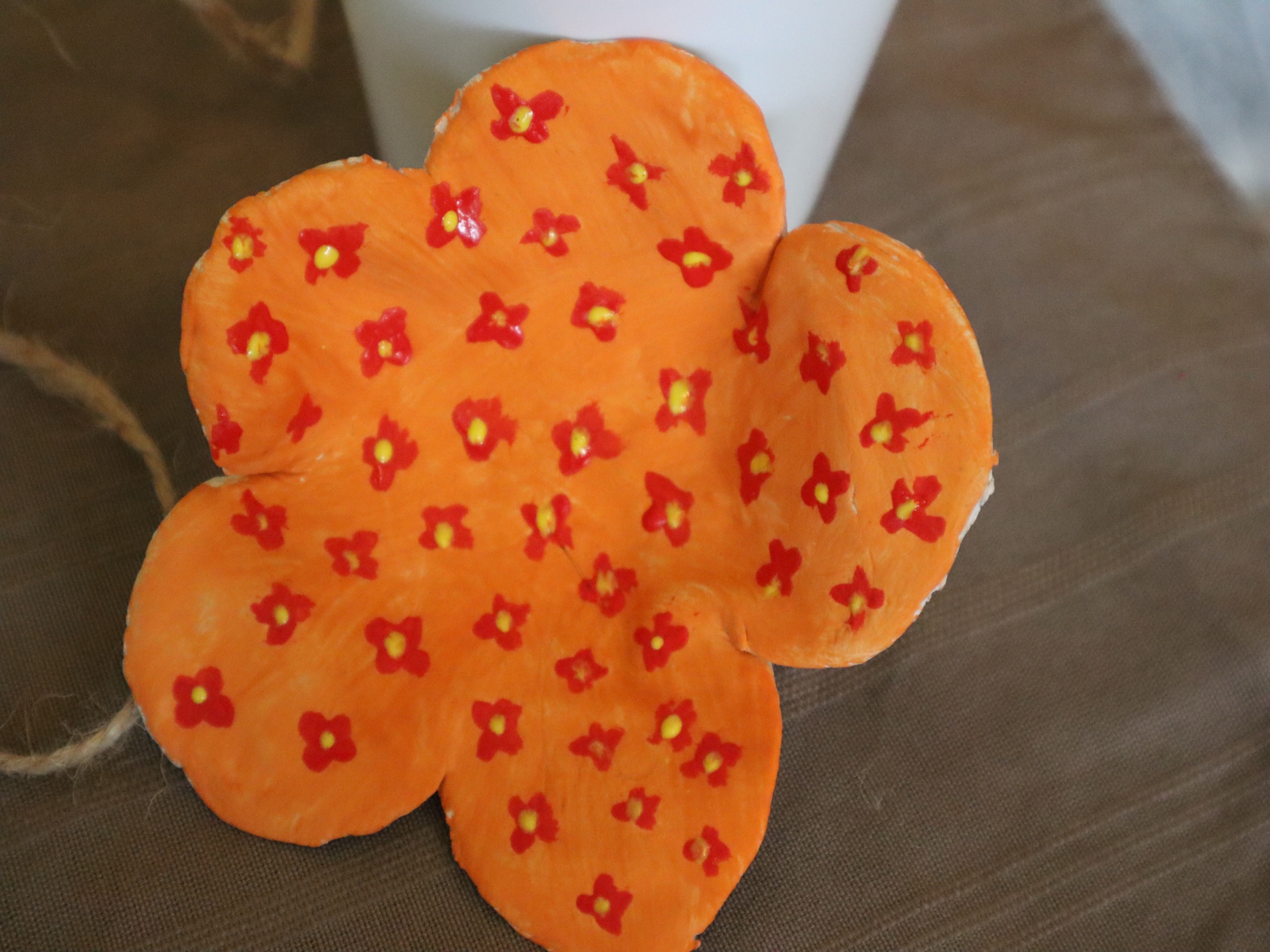 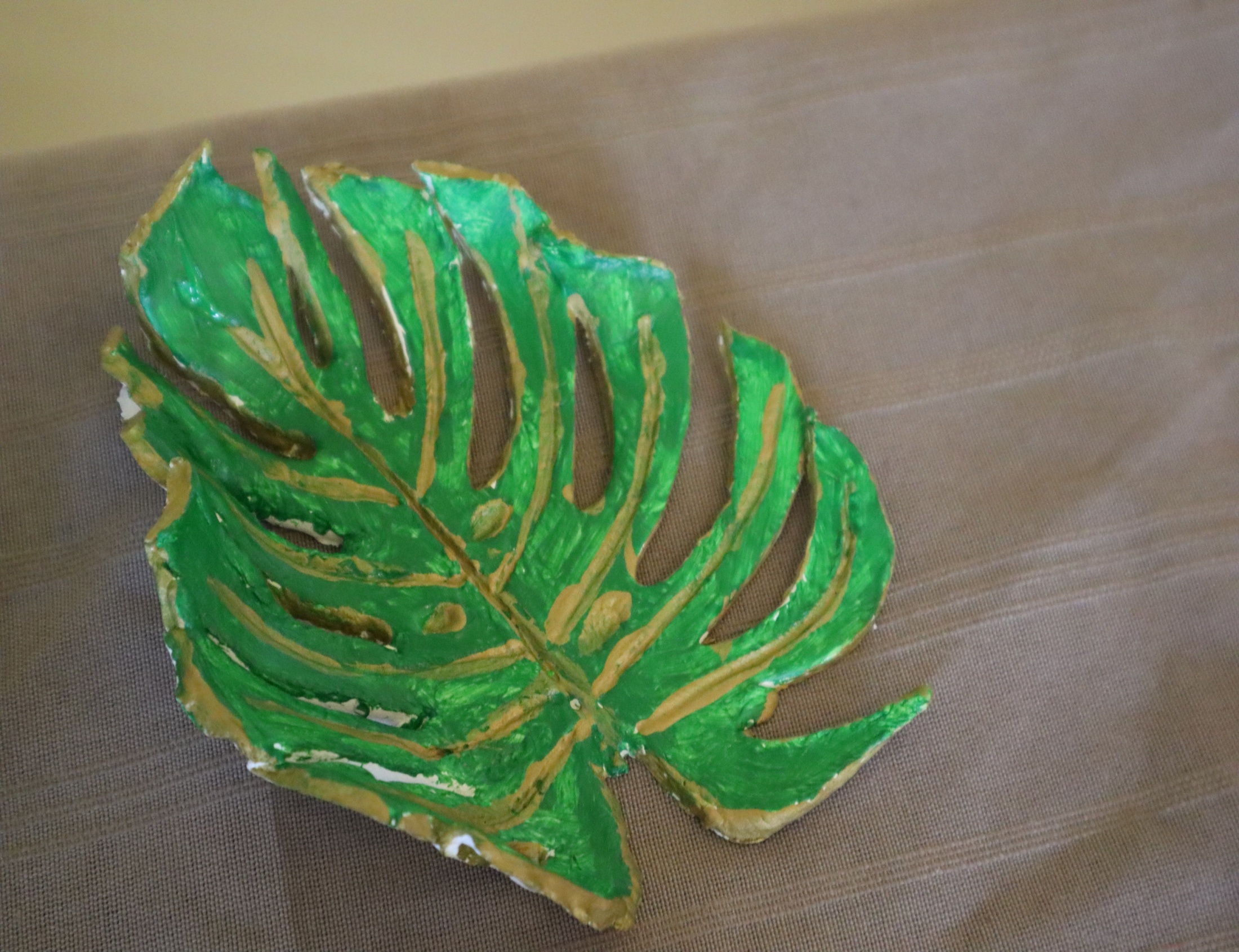 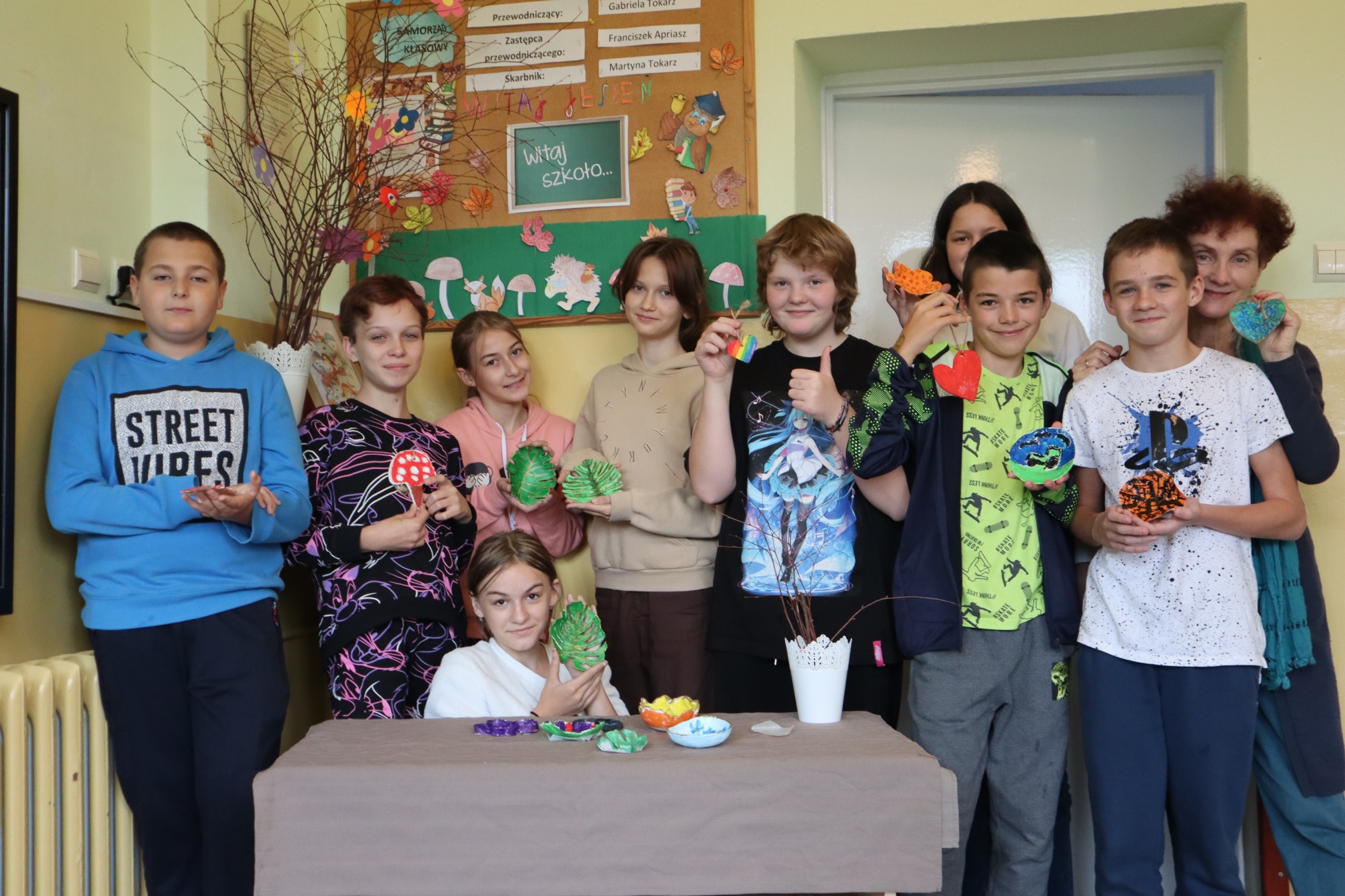 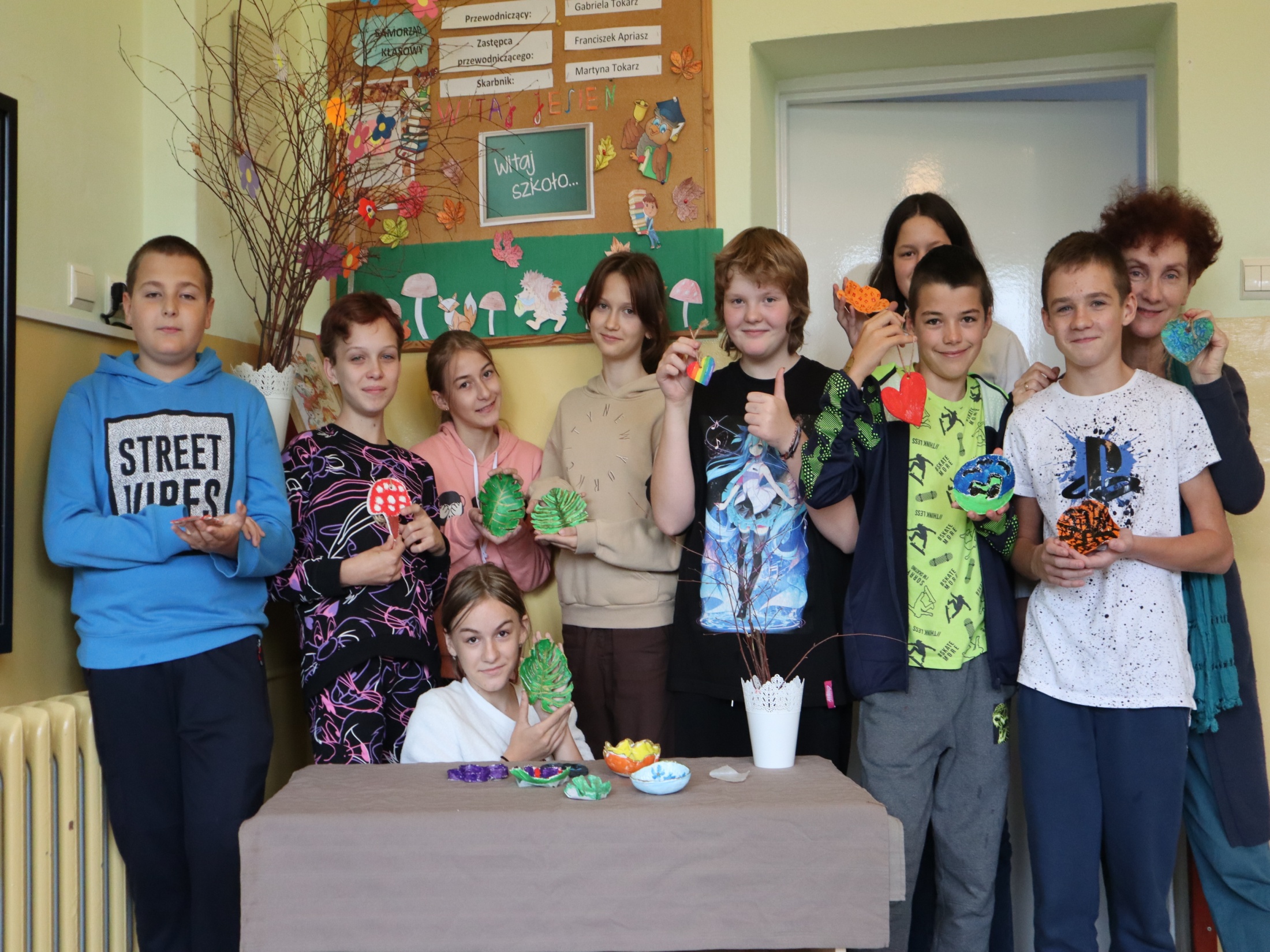